MỤC TIÊU BÀI HỌC
Cầm được chuột đúng cách.
Thực hiện được các thao tác cơ bản khi sử dụng chuột.
1. CẤU TẠO CHUỘT
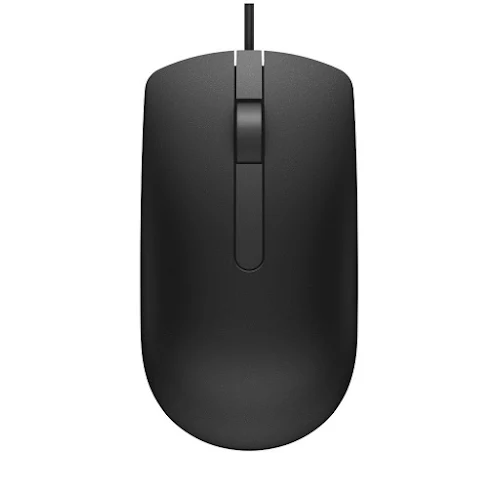 Nút phải
Nút trái
Nút cuộn
2. CẦM CHUỘT ĐÚNG CÁCH
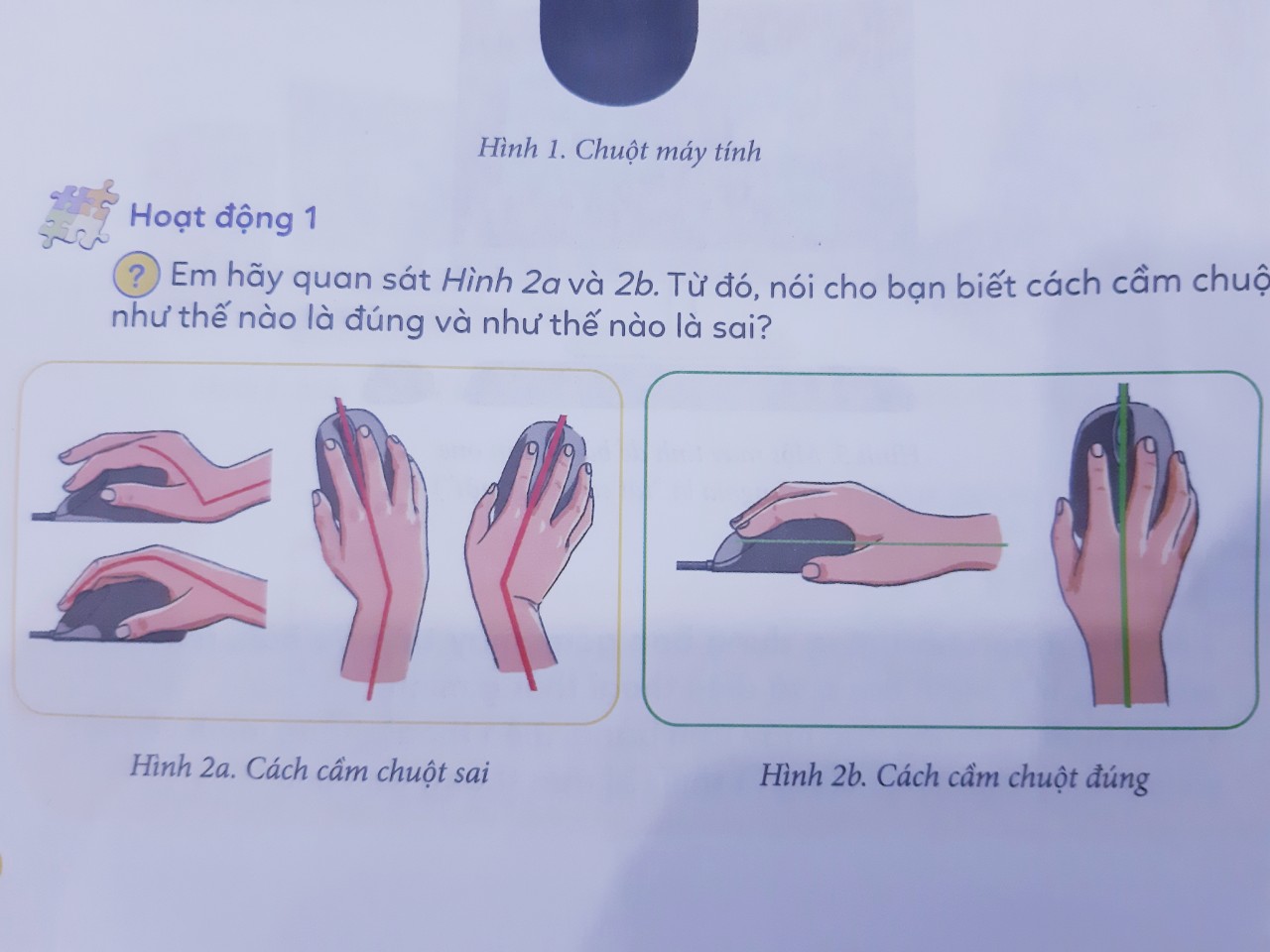 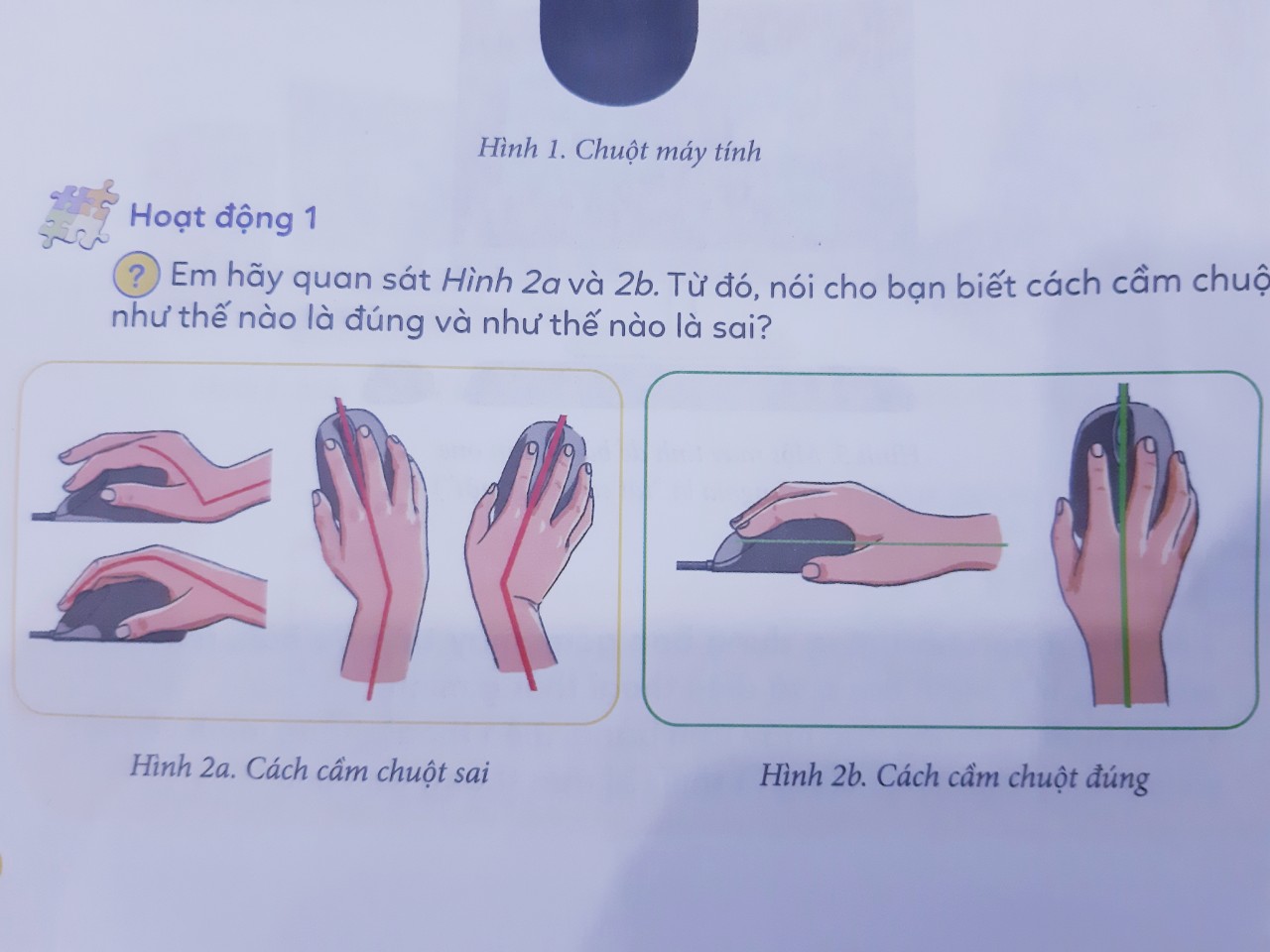 Hình 2b
Hình 2a
Cách cầm chuột sai
Cách cầm chuột đúng
Em cầm chuột bằng tay phải:
Đặt cả lòng bàn tay lên chuột và đặt nhẹ các ngón tay lên các nút chuột.
Ngón tay trỏ đặt ở nút chuột trái.
Ngón tay giữa đặt ở nút chuột phải.
Các ngón tay còn lại đặt tự nhiên ở bên trái và bên phải chuột.
Bàn tay và cổ tay ở vị trí thẳng hàng.
Cử động nhưng không vẹo cổ tay khi di chuyển chuột.
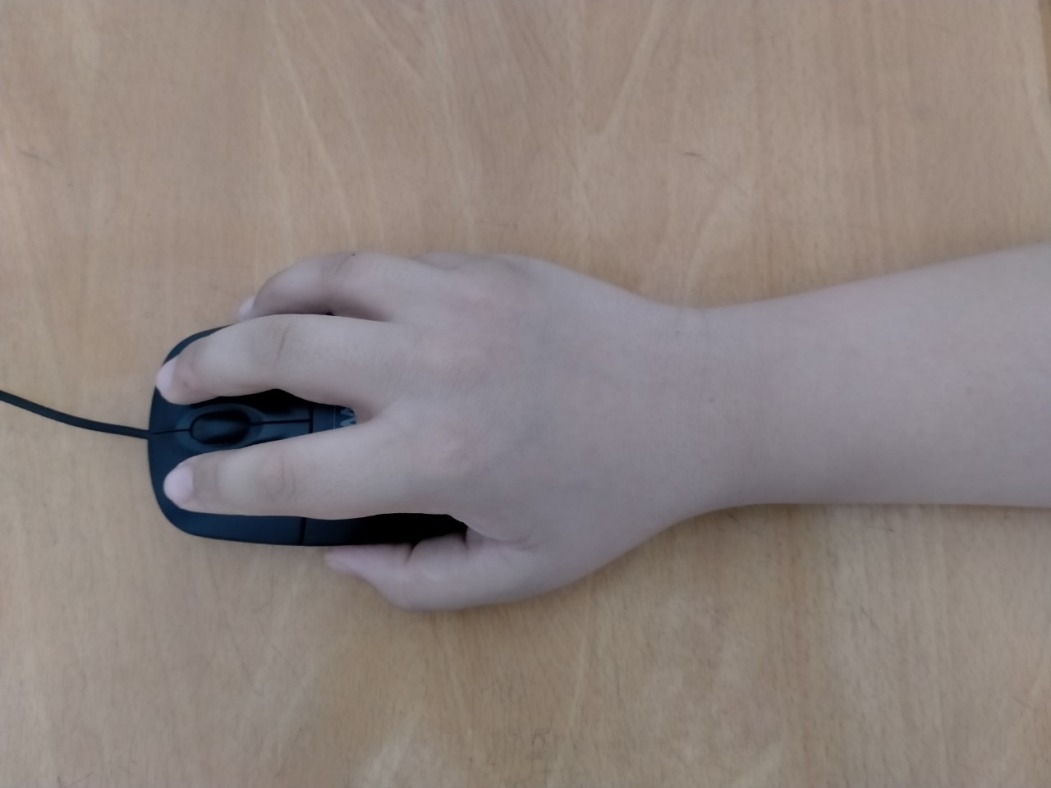 3. CÁC THAO TÁC CƠ BẢN KHI SỬ DỤNG CHUỘT
3.1. Thao tác Nháy chuột
3. CÁC THAO TÁC CƠ BẢN KHI SỬ DỤNG CHUỘT
3.2. Thao tác Nháy đúp chuột
3. CÁC THAO TÁC CƠ BẢN KHI SỬ DỤNG CHUỘT
3.3. Thao tác Nháy chuột phải
3. CÁC THAO TÁC CƠ BẢN KHI SỬ DỤNG CHUỘT
3.4. Thao tác Di chuyển chuột
3. CÁC THAO TÁC CƠ BẢN KHI SỬ DỤNG CHUỘT
3.5. Thao tác Kéo thả chuột
3. CÁC THAO TÁC CƠ BẢN KHI SỬ DỤNG CHUỘT
3.6. Thao tác Lăn nút chuột cuộn
Nhấn nhanh nút chuột trái 2 lần rồi thả ngón tay ra ngay.
Nháy chuột
Nhấn nút chuột trái rồi thả ngón tay ra.
Nháy đúp chuột
Nhấn nút phải chuột rồi thả ngón tay ra ngay.
Nháy chuột phải
Ngón tay trỏ đặt nhẹ lên nút cuộn chuột và di chuyển để lăn nút này
Lăn nút cuộn chuột
Cầm và dịch chuyển chuột trên một mặt phẳng. Khi đó, con trỏ chuột sẽ dịch chuyển theo trên màn hình
Kéo thả chuột
Đồng thời nhấn, giữ nút chuột trái và di chuyển chuột đến vị trí mới, rồi thả ngón tay ra.
Di chuyển chuột
Trên màn hình có một số biểu tượng phần mềm. Em và bạn hãy lần lượt sử dụng chuột để thực hiện các thao tác sau:
Nháy chuột vào biểu tượng This PC dể chọn nó.
Nháy chuột vào một vị trí khác để không chọn biểu tượng đó nữa.
Nháy chuột chọn một biểu tượng rồi kéo thả chuột để di chuyển nó.
Kéo thả chuột để chọn một số biểu tượng phần mềm ở cạnh biểu tượng This PC.
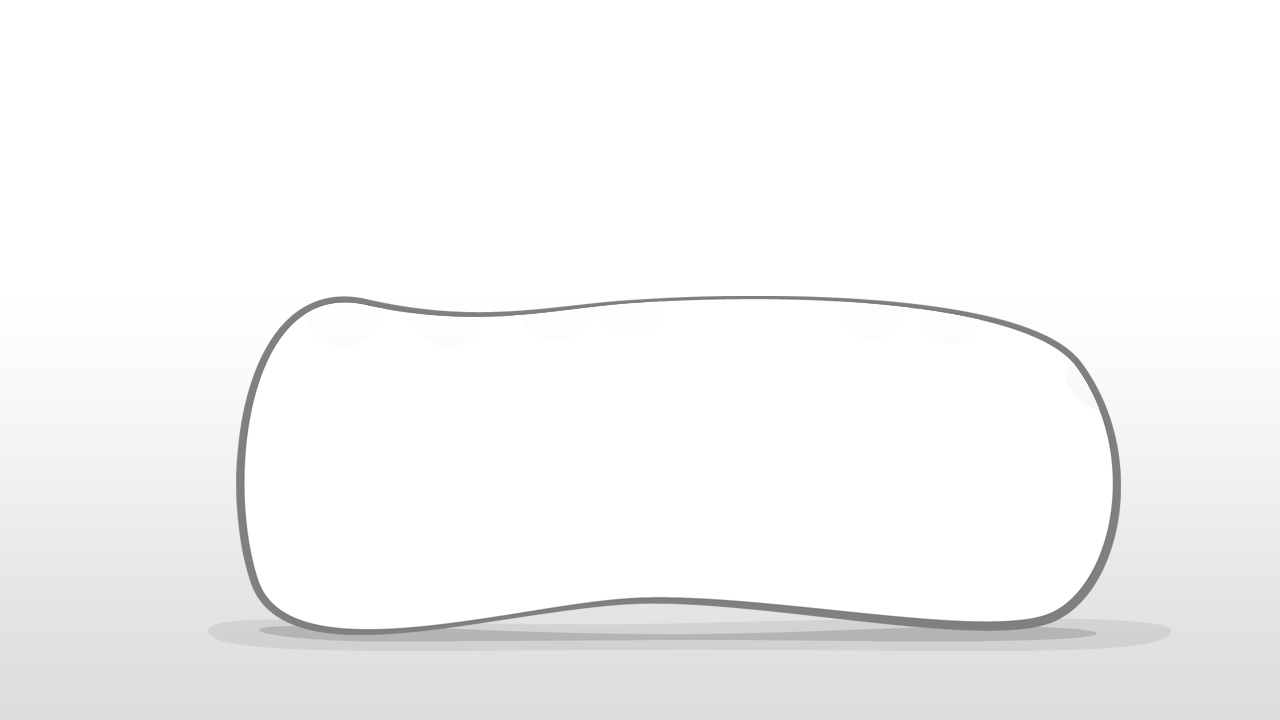 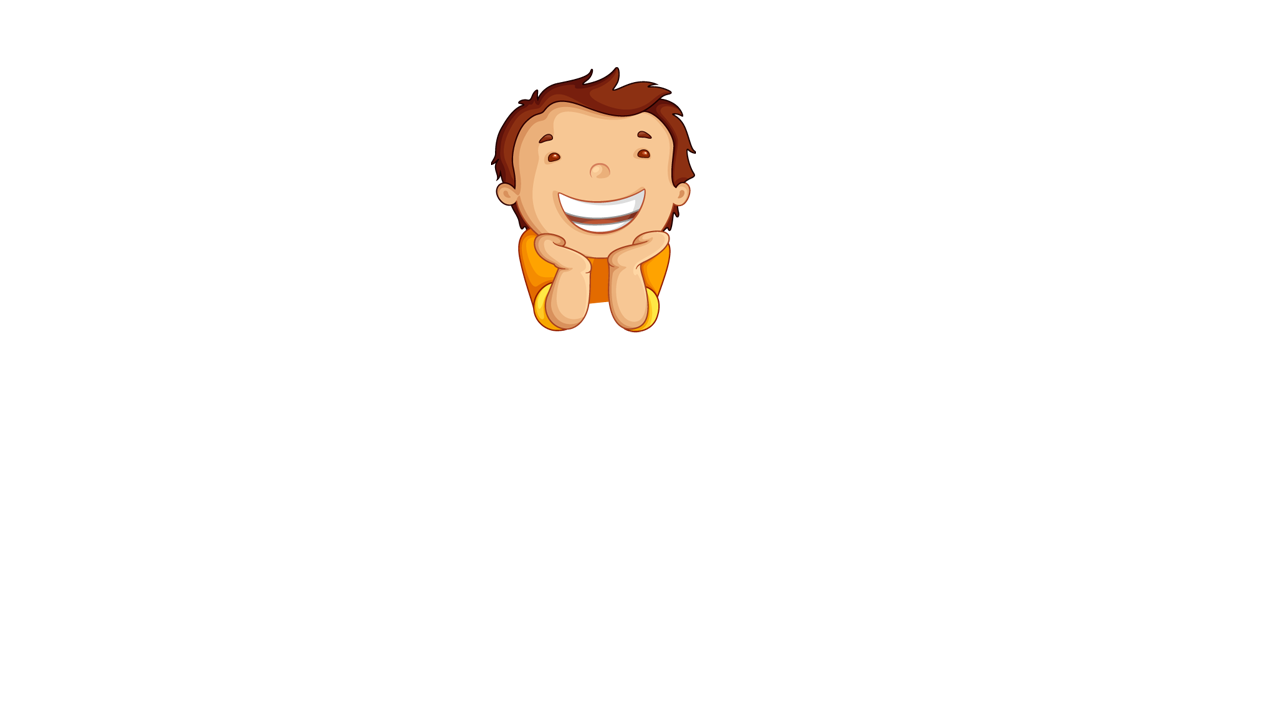 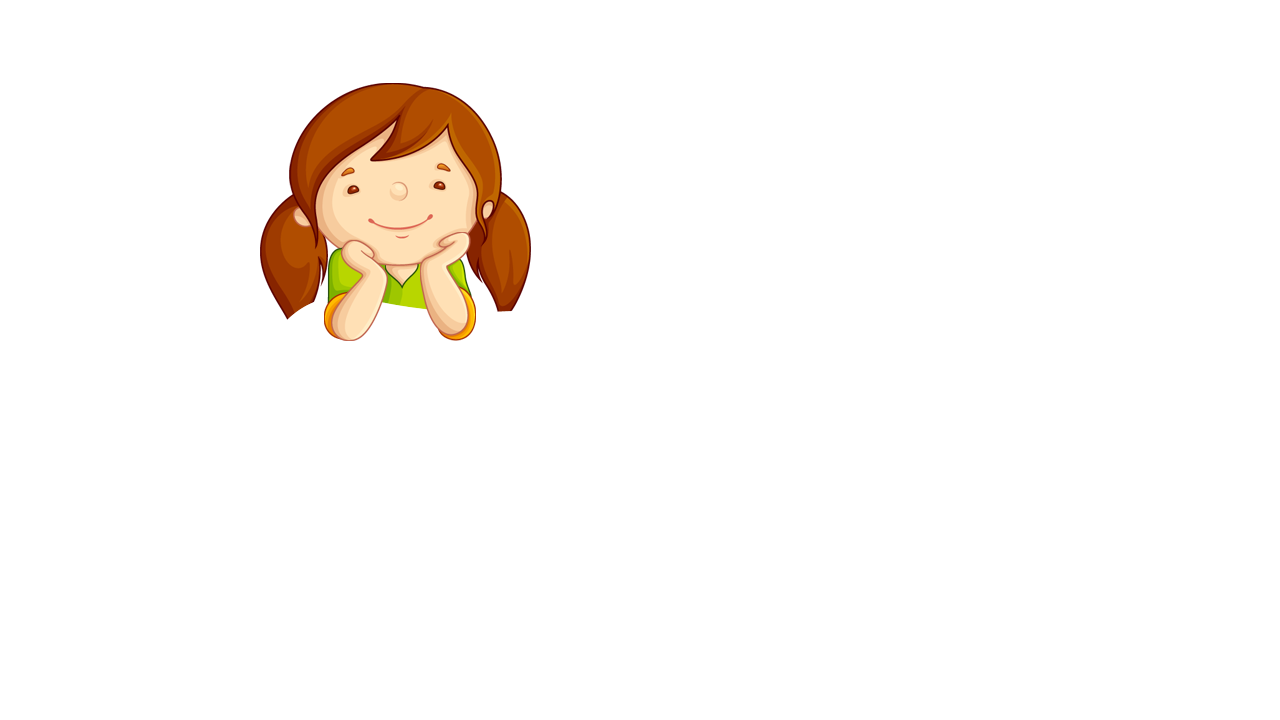 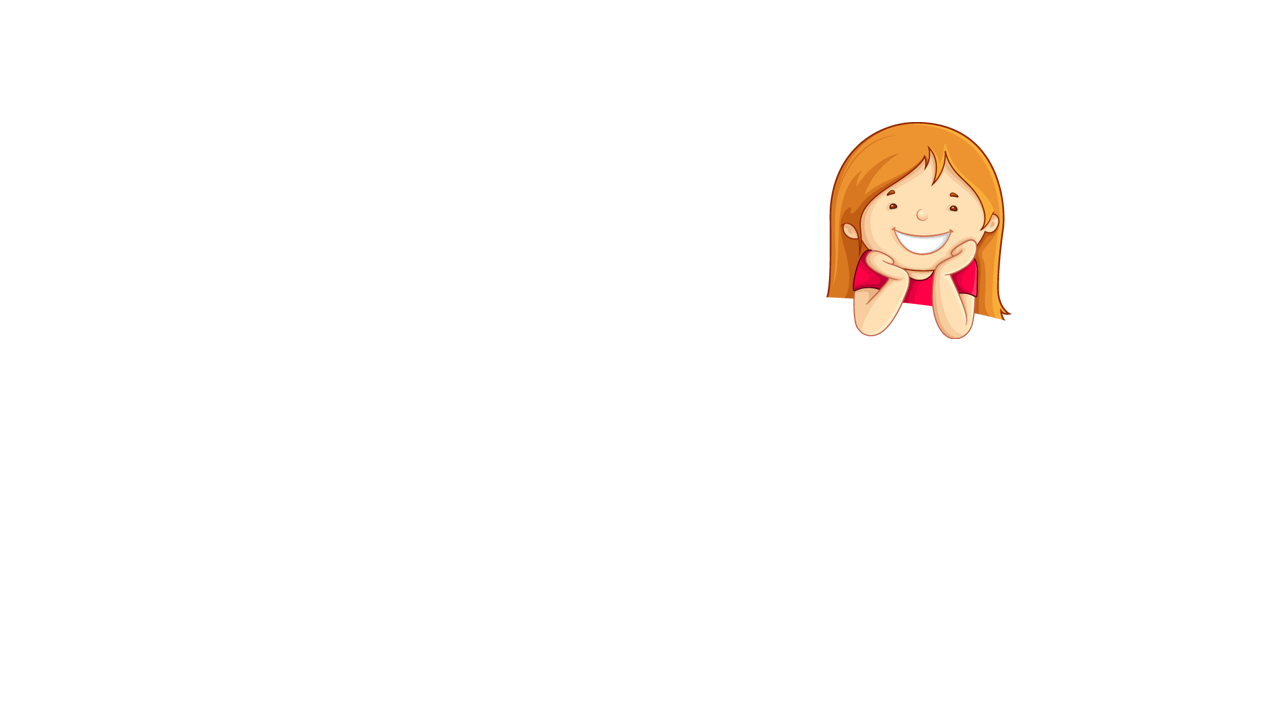 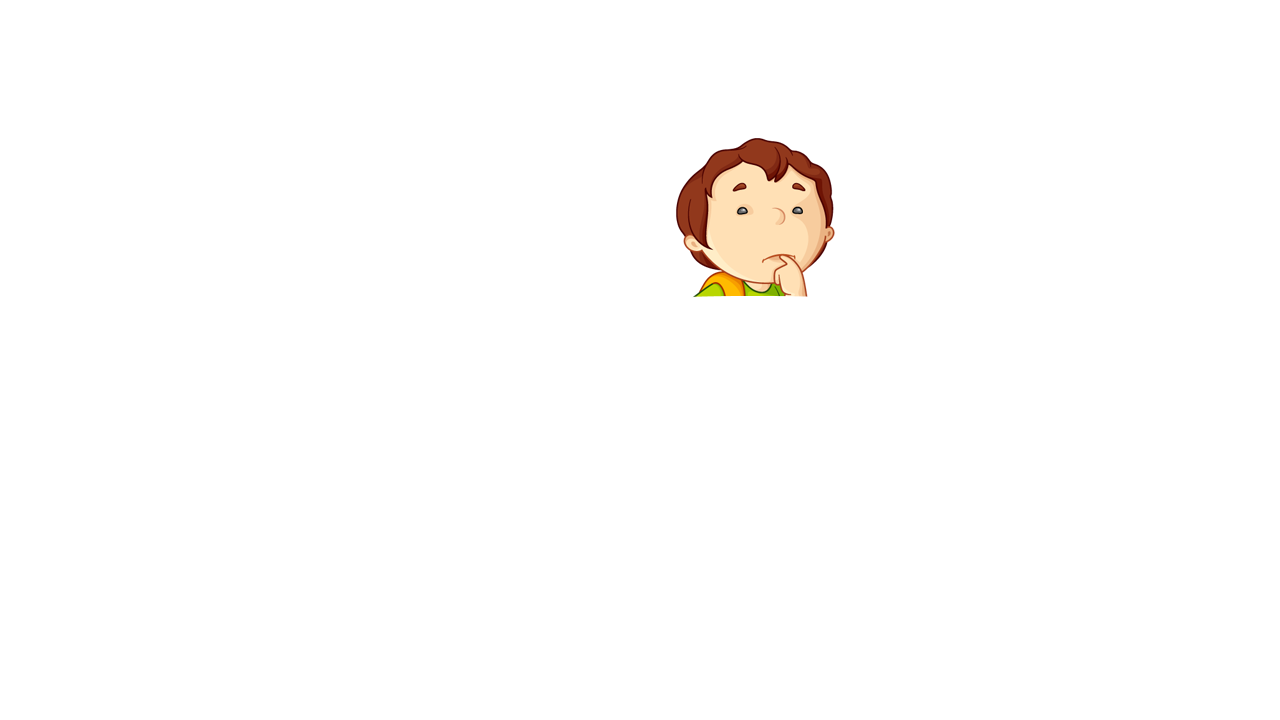 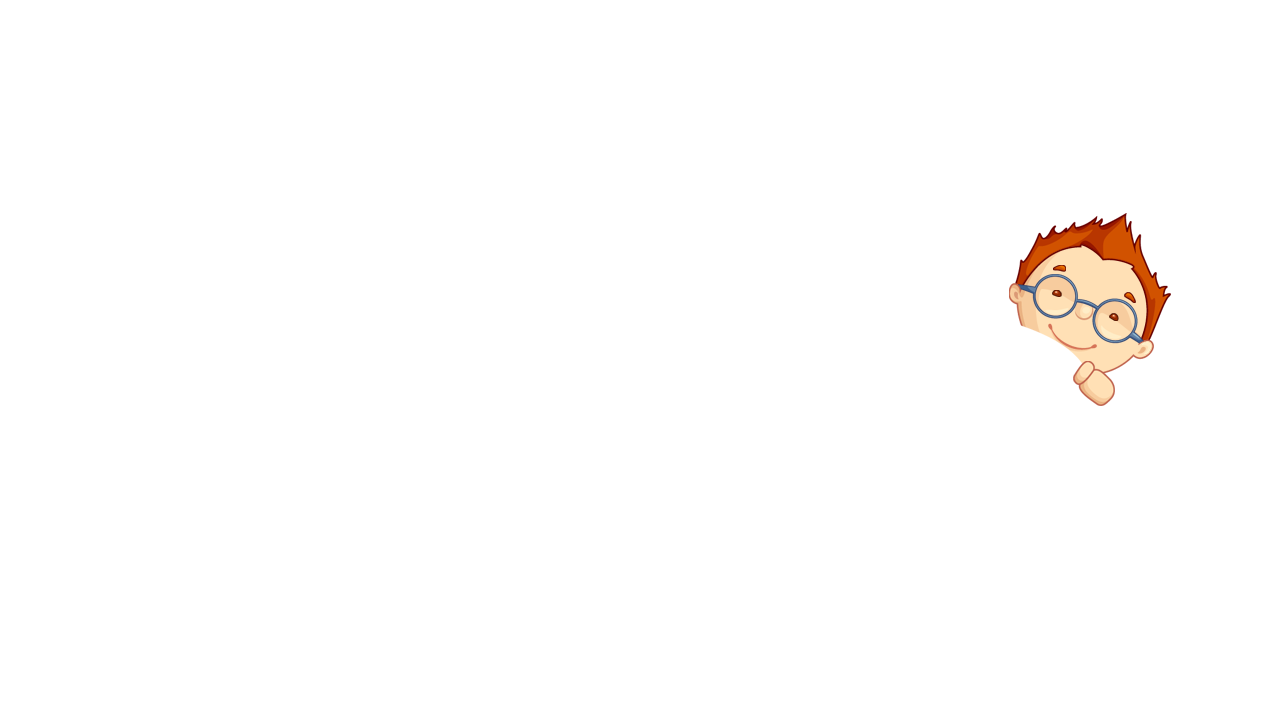 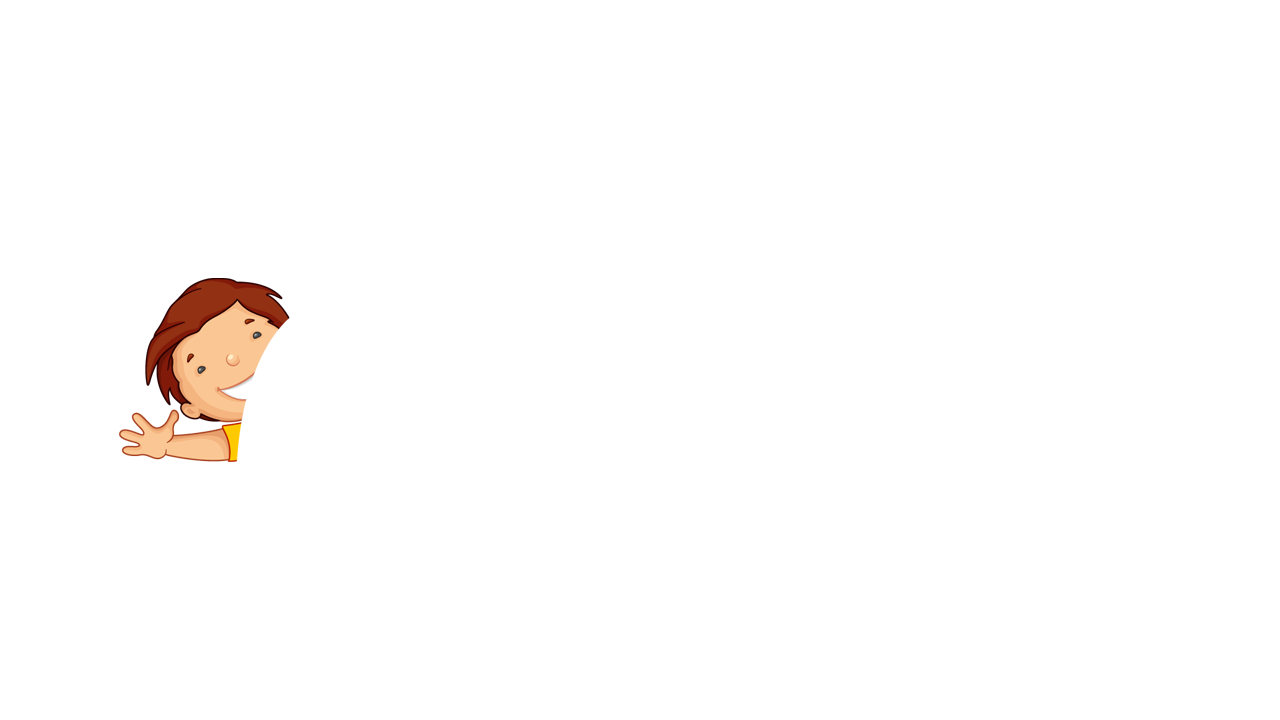 Cảm ơn các em
đã theo dõi bài học!
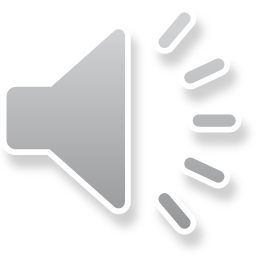